Theologie - GodsleerDe Drie-eenheid
Levi Shane Sminia
De manier hoe God Zich openbaart: De drie-enige God (triniteitsleer)
Waarom de Drie-eenheid bespreken? 
We geloven in God.
Belangrijk: de Bijbelse leer over de natuur God.
De ene God van de Bijbel, openbaart Zich in drie Personen.

De Drie-eenheid is een dogmatische term, maar wél Bijbelse leer:
Want Drie zijn er, Die getuigen in den hemel, de Vader, het Woord en de Heilige Geest; en deze Drie zijn Een. 
– 1 Johannes 5:7 SV ; vgl. Johannes 1:1
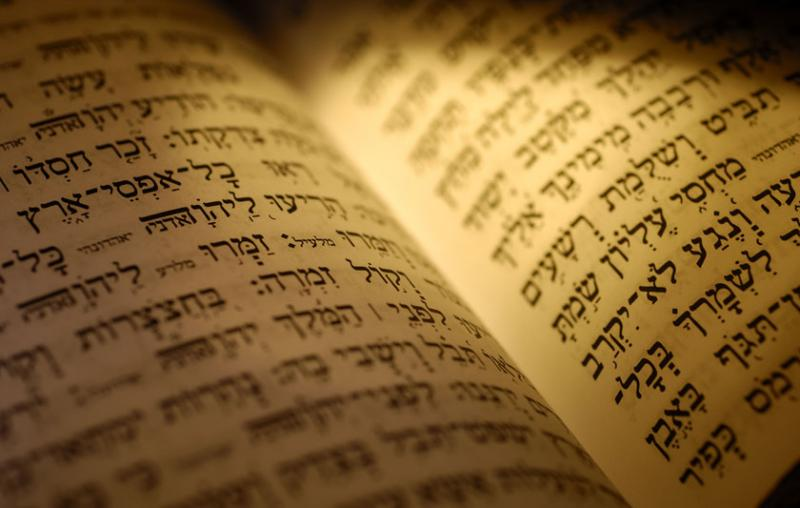 Schriftlezingen
Oude Testament
Deuteronomium 6:1-6

Nieuwe Testament
1 Johannes 5:1-13
1) God openbaart zich in Zijn drie-enige natuur:
Vier essentiële Bijbelse implicaties over de Drie-eenheid:
Er is één en slechts één ware, en levende God. 
Deze ene God bestaat van eeuwigheid af aan uit drie Personen, God de: Vader, Zoon en Heilige Geest. 
Deze drie Personen zijn volmaakt gelijk in eigenschappen, Ieder met dezelfde Goddelijke natuur.
Hoewel elke Persoon volledig en volkomen God is, zijn Ze niet identiek.
2) God openbaart zich in Zijn heilige Eigenschappen:
In Zijn heiligheid (Hebr.: קָדוֹשׁ en Grieks: ἅγιος), almacht, soevereiniteit, alwetendheid én wijsheid, spreekt God altijd de waarheid en kan NIET liegen (Titus 1:2).
Monotheïsme: één GodDe Drie-eenheid
Levi Shane Sminia
Er is maar één God: monotheïsme
Niets van groter fundamenteel belang: monotheïsme, we geloven in één levende God (Deuteronomium 6:4-5).
God verwerpt polytheïsme (geloof in meerdere ‘goden’) en eist exclusieve toewijding (Jes. 45:5*; 46:9; Deut. 4:35; 1 Kon. 8:60).
Het Nieuwe Testament bevestigt de Godheid van de Vader, de Zoon en de Heilige Geest (Johannes 17:3; 1 Timotheüs 2:5; Markus 12:29 – verwijzing Deut. 6:4-5).
God de Vader en Jezus Christus Zijn één (Johannes 10:25-30*).
Drie Personen, één God - TriniteitsleerDe Drie-eenheid
Levi Shane Sminia
God is drie Personen: de Drie-eenheid
Drie Personen (God) hebben dezelfde Goddelijke natuur, maar onderscheiden Zich in functie (rol) en onderlinge verhouding. 
Kern van de drie-enige God bestaat uit eenheid en onderscheid: Zij bestaan naast Elkaar zonder dat ze Elkaar verdringen. 
Zij zijn in essentie gelijk maar verschillend qua hoedanigheid.
Gods meervoudigheid komt tot het volle licht in de nieuwtestamentische openbaring
Het OT geeft af en toe een glimp van Gods meervoudigheid, die tot het volle licht komt als de Drie-eenheid in het NT. 

En Jezus, gedoopt zijnde, is terstond opgeklommen uit het water; en ziet, de hemelen werden Hem geopend, en hij zag den Geest Gods nederdalen, gelijk een duive, en op Hem komen. En ziet, een stem uit de hemelen, zeggende: Deze is Mijn Zoon, Mijn Geliefde, in Denwelken Ik Mijn welbehagen heb! 
	- Mattheüs 3:16-17 SV

 De Geest van God  de Heilige Geest
 Stem uit hemel / Mijn  de Vader
 De Zoon  Jezus Christus
De Bijbelse doopformule en zegenbeden zijn trinitair van aard:
Gaat dan henen, onderwijst al de volken, dezelve dopende in den Naam des Vaders, en des Zoons, en des Heiligen Geestes; lerende hen onderhouden alles, wat Ik u geboden heb.             – Mattheüs 28:19-20 SV

De genade van den Heere Jezus Christus, en de liefde van God, en de gemeenschap des Heiligen Geestes, zij met u allen. Amen.                                                                                        – 2 Korinthe 13:13 SV
Misvattingen en ketterijen in historisch perspectiefDe Drie-eenheid
Levi Shane Sminia
Misvattingen over de Drie-eenheid
Tritheïsme (‘driegodendom’): te veel nadruk op onderscheid tussen de drie Personen, waardoor er drie Goden ontstaan.
Modalisme (saballianisme): ontkent onderscheid tussen de Personen en leert dat God slechts één Persoon is.
Arianisme: ontkennen van de volmaakte Godheid van de Zoon en de Heilige Geest en de bewering dat zij ooit zijn geschapen (o.a. de Jehova’s Getuigen).
Leer van de Drie-eenheid
Westen			            Oosten

	            Vader		          	              	Vader
							 (God)
		       
		      God



       Zoon     	       Geest  	      	     Zoon         	 Geest
Gevaar: Sabellianisme
Gevaar: Subordianisme
14
Drie-eenheid
•	Arius (c. 260-336)
Strijd:
Relatie tussen: Zoon/Logos en Vader/God
Kern: Reddingsleer (soteriologie)
Athanasius van Alexandrië (ca. 296-373)
Gregorius van Nazianze (ca. 329-390)
Homo-ousios (wezensgelijk) [= Nicaea] ὁμοιούσιος
vs. Homoi-ousios (wezensgelijkaardig) ὁμοιούσιος
15
Drie-eenheid  en Concilie van Nicea (325 n. Chr.)
(trinitas)
-	3 hypostases (= personae)
1 ousia (= substantia) - wat Vader, Zoon en Heilige Geest gemeenschappelijk hebben.
16
De Cappadociërs (Cappadocische kerkvaders)
Basilius de Grote (330-379)
Gregorius v. Nazianze (c.329-390)
Gregorius v. Nyssa (c.335-c.395)
Versloegen Arianisme opnieuw Constantinopel 381
Weerlegden de Pneumatomachi
-
We moeten toegeven dat de Drie-eenheid een mysterie is.
17
Geloofsbelijdenis van: Nicea (325) – Constantinopel (381)
Ik geloof in één God, de almachtige Vader, Schepper van de hemel en de aarde, van alle zichtbare en onzichtbare dingen
En in één Here Jezus Christus, de eniggeboren Zoon van God, geboren uit de Vader voor alle eeuwen, God uit God, Licht uit Licht, waarachtig God uit waarachtig God; geboren, niet gemaakt, van hetzelfde Wezen homoousios met de Vader; door Wie alle dingen gemaakt zijn.
Die, om ons mensen en om onze zaligheid, is neergekomen uit de hemel en vlees geworden door de Heilige Geest uit de maagd Maria en een mens geworden is; ook voor ons gekruisigd is onder Pontius Pilatus, geleden heeft, en begraven is, en op de derde dag opgestaan is overeenkomstig de Schriften, opgevaren naar de hemel, zit aan de rechterhand van de Vader en zal weerkomen met heerlijkheid om te oordelen de levenden en de doden; wiens rijk geen einde zal hebben.
18
Geloofsbelijdenis van: Nicea (325) – Constantinopel (381)
En in de Heilige Geest, die Here is en levend maakt, die van de Vader en de Zoon uitgaat, die samen met de Vader en de Zoon aanbeden en verheerlijkt wordt, die gesproken heeft door de profeten.
En één heilige, algemene en apostolische kerk
Ik belijd één doop tot vergeving van de zonden.
Ik verwacht de opstanding van de doden en het leven van de komende eeuw.
Amen
19
Gods openbaring én verzoening mogelijk door:De Drie-eenheid
Levi Shane Sminia
Feitelijke implicaties van de Drie-eenheid
De leer van de Drie-eenheid maakt Gods openbaring mogelijk zoals we die in Christus kennen (Johannes 1:18*). 
Niemand kan God zien en leven (Ex. 33:20; 1 Tim 6:16*), maar God de Zoon is de feitelijke verschijning van God in het vlees.

De Drie-eenheid maakt verzoening mogelijk. 
De verlossing van de zondige mens werd volbracht door de onderscheidene maar verenigde werkingen van elke Persoon van  de Godheid (Hebreeën 9:14*).
Feitelijke implicaties van de Drie-eenheid
Omdat God drie-enig is, is Hij eeuwig en alleen gebonden aan Zijn eigen wezen (Handelingen 17:25).
Hij is totaal onafhankelijk van Zijn schepping.
Hij heeft nooit onvervulde behoeften gekend
Tussen de drie Personen van de Drie-eenheid is altijd een totale onderlinge harmonie en werking geweest.

De Drie-eenheid is het ultieme voorbeeld voor de ver-houdingen in het lichaam van Christus en in het huwelijk  (1 Korinthe 11:3; 12:4-6; Efeze 4:4-7).
Theologie - GodsleerDe Drie-eenheid
Levi Shane Sminia